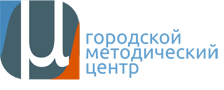 ГОРОДСКОЙ МЕТОДИЧЕСКИЙ ЦЕНТР			mosmetod.ru
«Физическая культура»
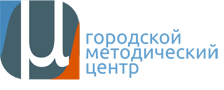 ГОРОДСКОЙ МЕТОДИЧЕСКИЙ ЦЕНТР			mosmetod.ru
Физическая культура и здоровый образ жизни 
	Формы организации занятий физической культурой.
 		Современные оздоровительные системы физического воспитания, их роль в формировании здорового образа жизни, сохранении творческой активности и долголетия, предупреждении профессиональных заболеваний и вредных привычек, поддержании репродуктивной функции.
		Оздоровительные мероприятия по восстановлению организма и повышению работоспособности: гимнастика при занятиях умственной и физической деятельностью, сеансы аутотренинга, релаксации и самомассажа, банные процедуры. 
		Система индивидуальных занятий оздоровительной и тренировочной направленности, основы методики их организации и проведения, контроль и оценка эффективности занятий. 
		Особенности соревновательной деятельности в массовых видах спорта; правила организации и проведения соревнований, обеспечение безопасности, судейство.
		Государственные требования к уровню физической подготовленности населения при выполнении нормативов Всероссийского физкультурно-спортивного комплекса “Готов к труду и обороне” (ГТО).
		Основы законодательства Российской Федерации в области физической культуры, спорта, туризма, охраны здоровья.
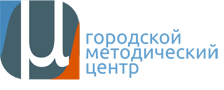 ГОРОДСКОЙ МЕТОДИЧЕСКИЙ ЦЕНТР			mosmetod.ru
II. Физкультурно-оздоровительная деятельность
 

	Оздоровительные системы физического воспитания. 
	Современные фитнес-программы направленные на достижение и поддержание оптимального качества жизни, решения задач формирования жизненно необходимых и спортивно-ориентированных двигательных навыков и умений.	
	Индивидуально-ориентированные здоровьесберегающие технологии: гимнастика при умственной и физической деятельности; комплексы упражнений адаптивной физической культуры; оздоровительная ходьба и бег.
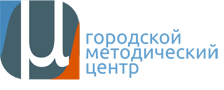 ГОРОДСКОЙ МЕТОДИЧЕСКИЙ ЦЕНТР			mosmetod.ru
III. Физическое совершенствование
 
	Совершенствование техники упражнений базовых видов спорта:
 акробатические и гимнастические комбинации (на спортивных снарядах);
 бег на короткие, средние и длинные дистанции; прыжки в длину и высоту с разбега; метание гранаты;
 передвижения на лыжах;
 плавание;
 технические приемы и тактические взаимодействия в командных (игровых) видах;
 техническая и тактическая подготовка в национальных видах спорта.
	Спортивные единоборства: 
 технико-тактические действия самообороны; 
 приёмы страховки и самостраховки.
	Прикладная физическая подготовка:
 преодоление полос препятствий;
 кросс по пересечённой местности с элементами спортивного ориентирования; прикладное плавание.
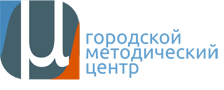 ГОРОДСКОЙ МЕТОДИЧЕСКИЙ ЦЕНТР			mosmetod.ru
Обсуждение предметных результатов
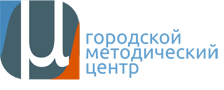 ГОРОДСКОЙ МЕТОДИЧЕСКИЙ ЦЕНТР			mosmetod.ru
Поддерживают:

Знать способы контроля и оценки физического развития и физической подготовленности.
Выполнять комплексы упражнений традиционных и современных оздоровительных систем физического воспитания.
Проводить мероприятия по профилактике травматизма во время занятий физическими упражнениями.
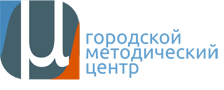 ГОРОДСКОЙ МЕТОДИЧЕСКИЙ ЦЕНТР			mosmetod.ru
Возражают:

Выполнять тестовые испытания Всероссийского физкультурно-спортивного 
комплекса «Готов к труду и обороне» (ГТО)
«Думаю, что не каждый ребёнок в состоянии сдать нормы ГТО (в силу особенностей и здоровья)»
«Мне кажется, что далеко не каждый ребенок в состоянии по окончанию 11 класса выполнить нормативы ГТО. Некоторым это просто не под силу, при всём желании. На мой взгляд этот результат стоит перенести в категорию «Получит возможность научиться»
«Нормы ГТО это не программный материал и должен быть по выбору учащегося»
«Я считаю что сейчас очень много детей с ослабленным здоровьем... которые не в состоянии сдать обязательные нормативы ГТО, а тестовые задания и вовсе несут дополнительную нагрузку в добавок к основным предметам. Я думаю, что не надо делать обязательными тестовые задания и сдачу нормативов ГТО, в лучшем случае предложить по выбору»
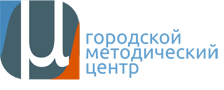 ГОРОДСКОЙ МЕТОДИЧЕСКИЙ ЦЕНТР			mosmetod.ru
Характеризовать индивидуальные особенности физического и психического развития

«Необходимо исключить «психического развития»
«Для конструктивного сотрудничества с инструктором учащемуся необходимо характеризовать индивидуальные особенности своего физического развития, а психического нет»
«Я считаю, ученик не должен давать характеристику особенностей психологического развития»
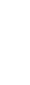 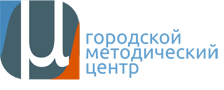 ГОРОДСКОЙ МЕТОДИЧЕСКИЙ ЦЕНТР			mosmetod.ru
Практически использовать приемы самообороны


«Приемы самообороны должны изучаться под руководством тренера, имеющего соответствующую квалификацию»
«Приемы самообороны должны изучаться в рамках доп. образования и под руководством тренера, имеющего соответствующую квалификацию»
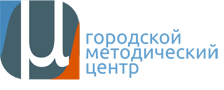 ГОРОДСКОЙ МЕТОДИЧЕСКИЙ ЦЕНТР			mosmetod.ru
Определять влияние оздоровительных систем физического воспитания на укрепление здоровья, профилактику профессиональных заболеваний и вредных привычек

«Учащийся сам не сможет определить разницу оздоровительных систем и влияние на укрепление здоровья»
«Не может в полной мере научиться»
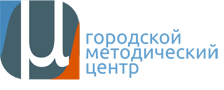 ГОРОДСКОЙ МЕТОДИЧЕСКИЙ ЦЕНТР			mosmetod.ru
Предлагают:
Научится:
Формулировать основные положения и принципы Всероссийского физкультурно-спортивного комплекса "Готов к труду и обороне" (ГТО)
Осуществлять судейство соревнований по игровым видам спорта (футбол, волейбол, баскетбол)
Оказывать первую помощь при травмах и ушибах
Применять полученные ЗУН физ. подготовки для восстановления баланса равновесия человеческого организма 

Получит возможность научиться:

Навыкам пешеходного и спортивного туризма